Jon Carmo
Natasha Costa 
Spencer Perruzzi
To get to conditional formatting, open the Home tab in your ribbon and click the Conditional Formatting icon.
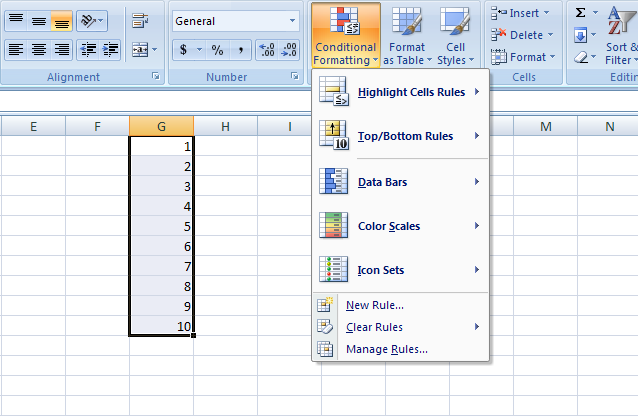 Using Color Scales
Color scales can visually demonstrate the value of a figure in comparison to the entire range of data.  

					

					For example, a set of data can be 			compared by shading the larger number red and the smaller number green.
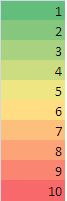 To utilize the Color Scales tool, highlight your data and scroll over the Color Scales option under the Conditional Formatting menu.  Then, choose the scale of your preference.
Using Data Bars
Data bars are used to visually 
compare individual figures 
to one another.

Essentially, a longer bar 
means a higher value.
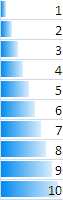 To create data bars, highlight your data, then scroll over the Data Bars option under Conditional Formatting.  Then, choose whichever style and color you prefer.
Using Icon Sets
Icon sets create visuals to help identify trends and patterns in a set of data.
				

				 For example,  you could use arrow icons to show where a number would be if the set 
     were in numerical order.
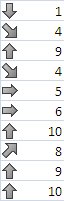 To utilize icon sets, highlight your data, then scroll over the Icon Sets option under conditional formatting.  Then, select whichever icon set you prefer.